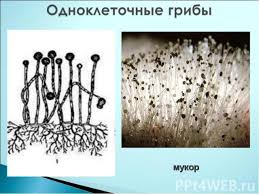 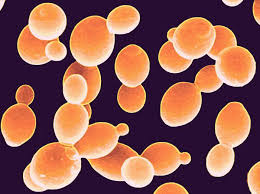 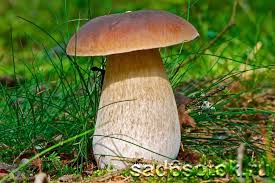 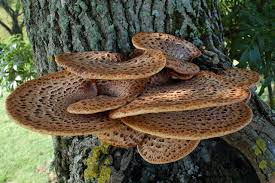 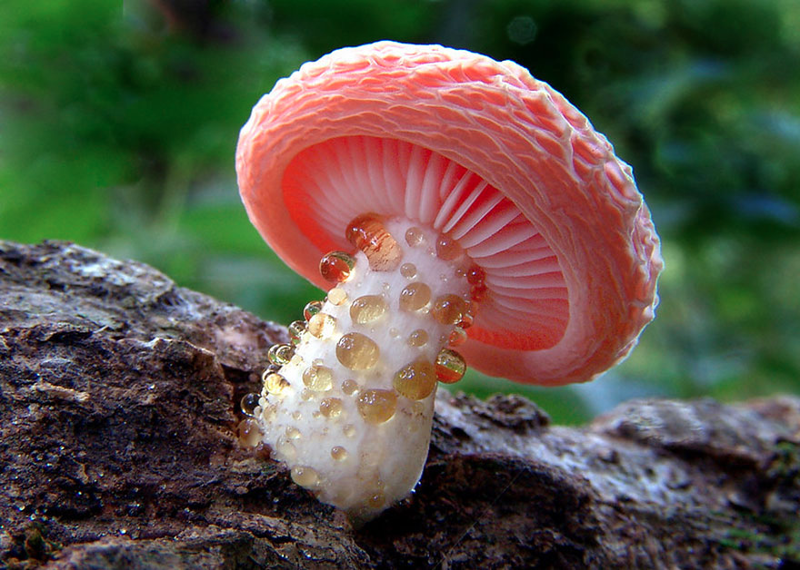 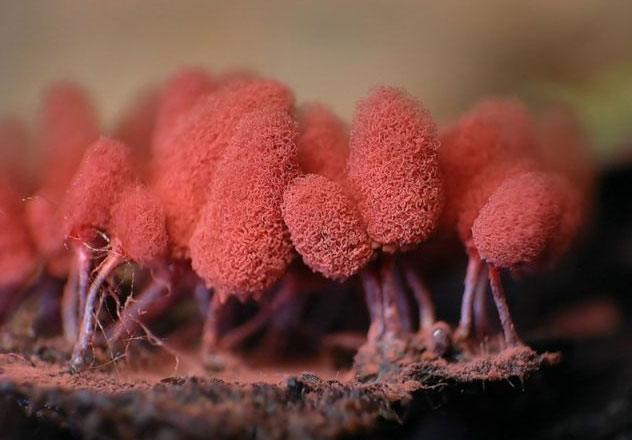 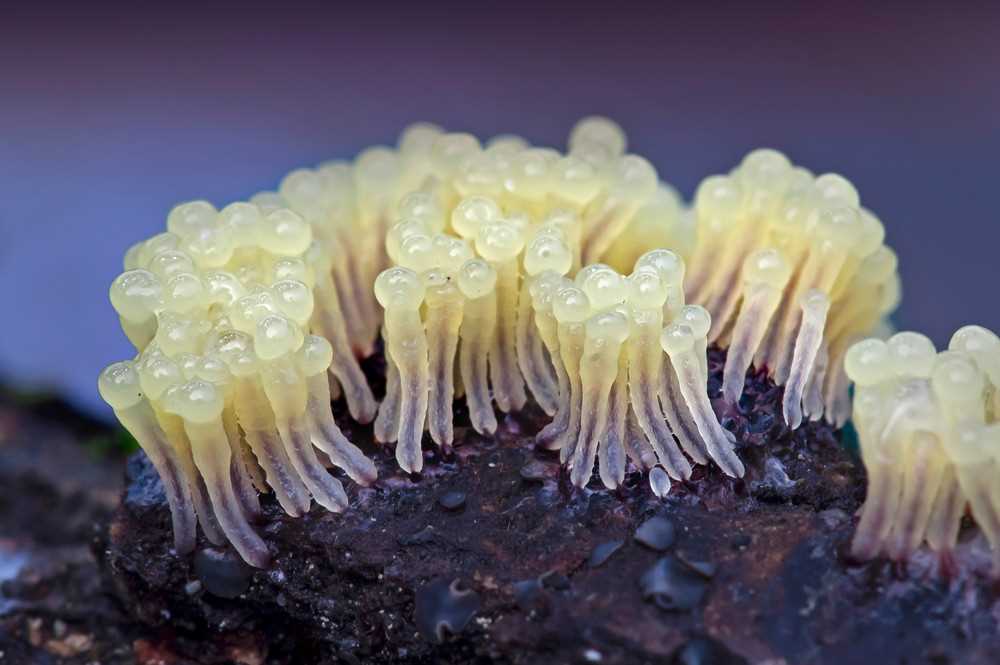 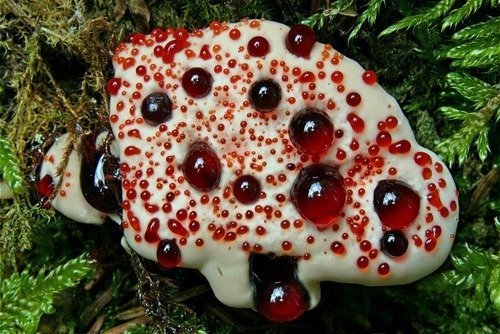 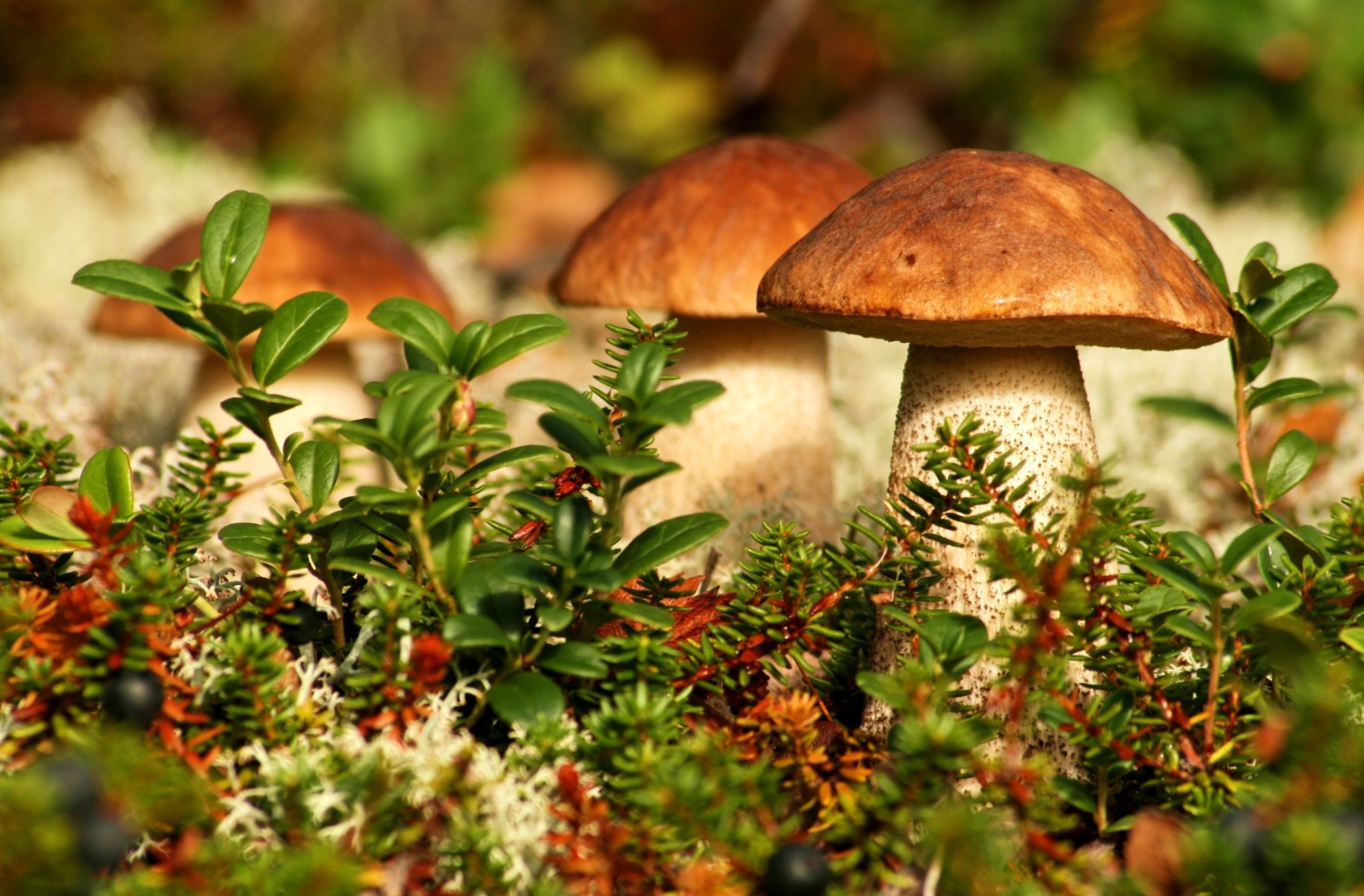 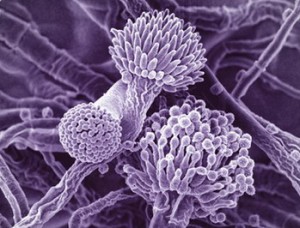 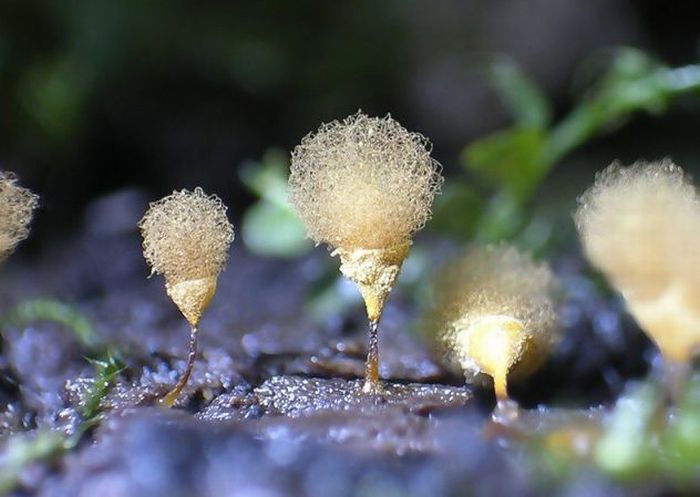 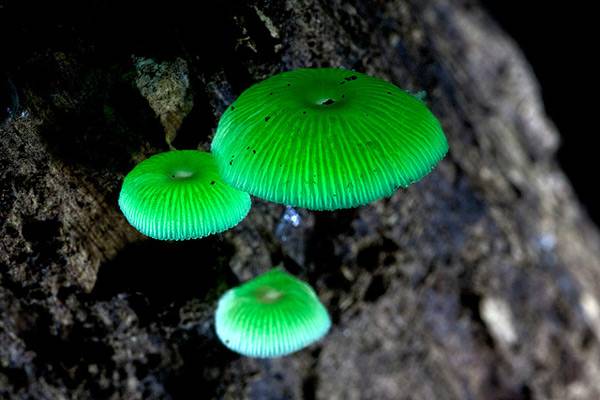 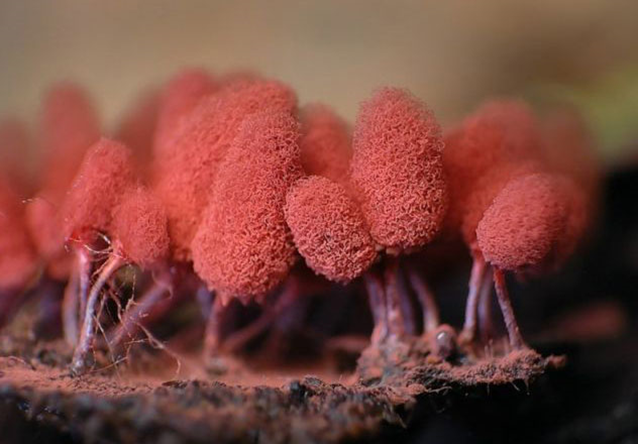 Задание «Особые приметы»
Разделитесь на четыре группы. Каждая группа демонстрирует знания одного из четырех царств живой природы. Для этого группы у доски записывают отличительные особенности рассматриваемых организмов.

Критерии оценивания:
1. Определены характерные особенности клеточного строения представителей царства.
2.Определены поведенческие особенности представителей рассматриваемого царства.
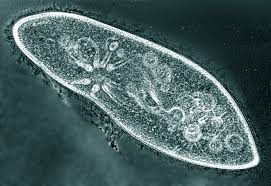 Царство протоктисты
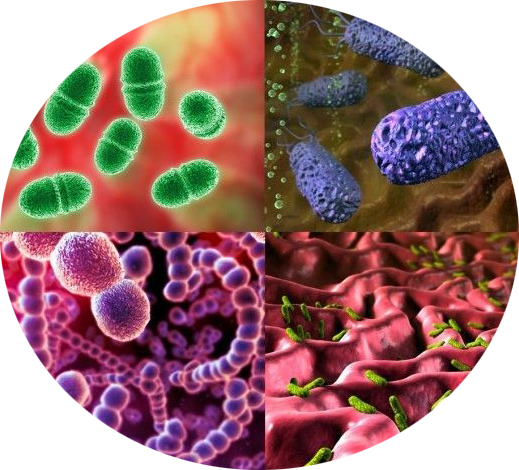 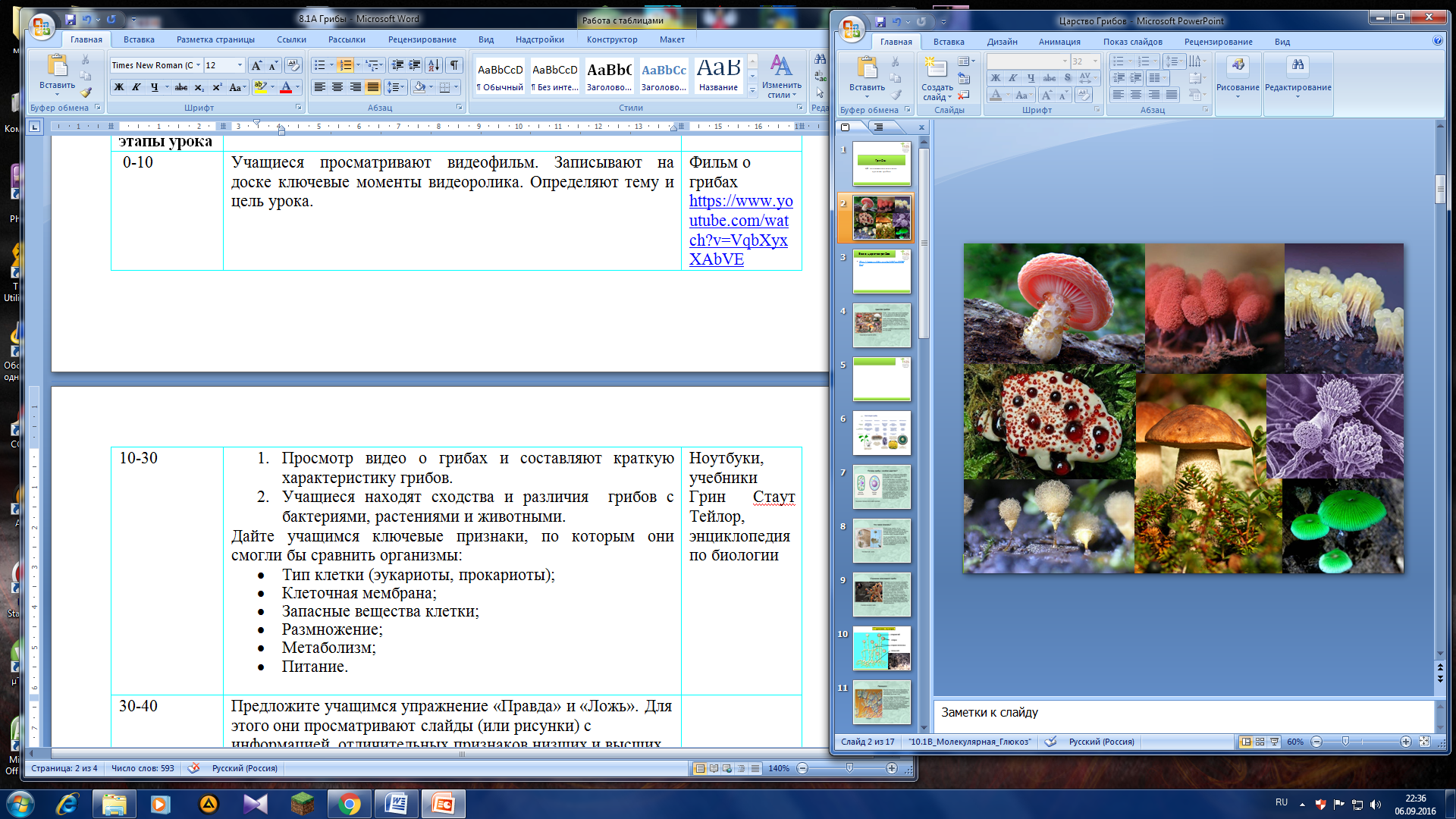 ?
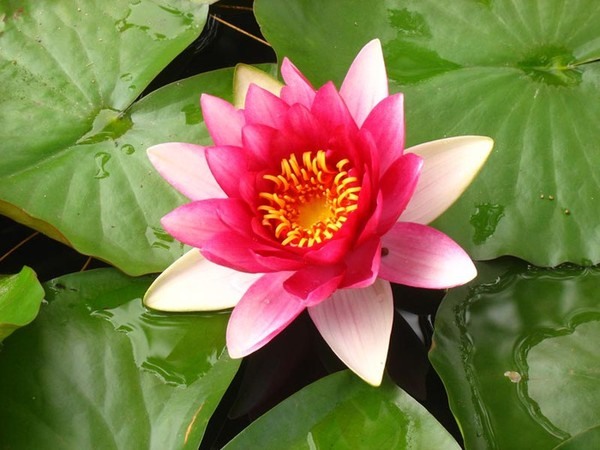 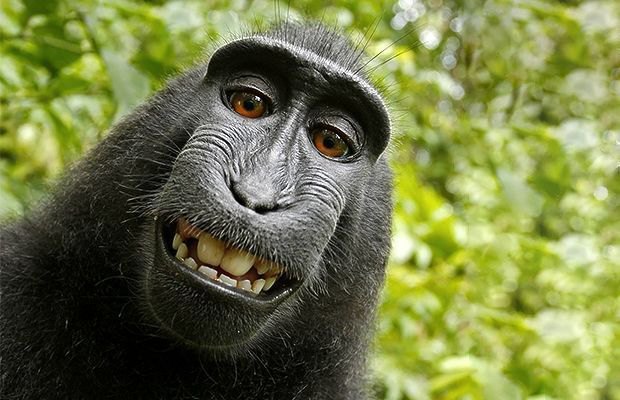 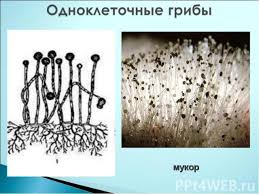 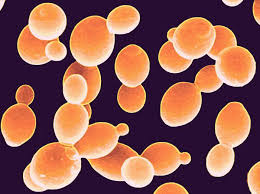 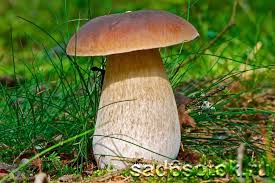 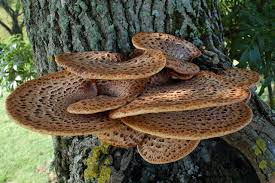 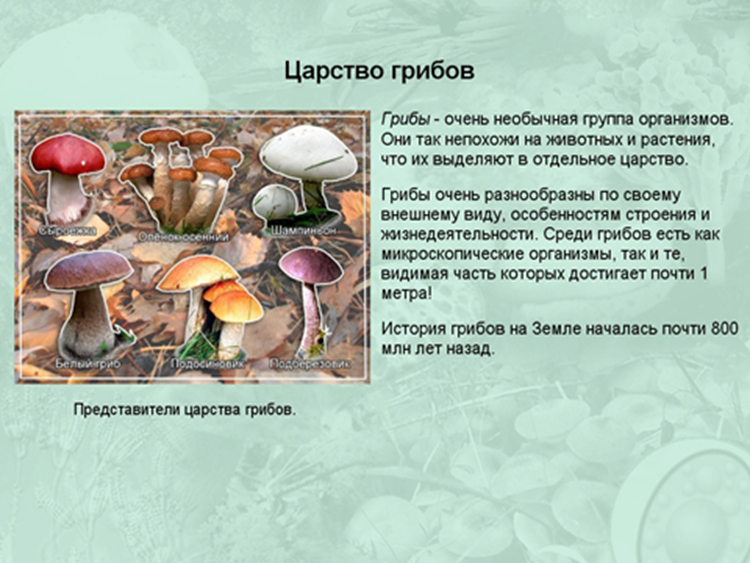 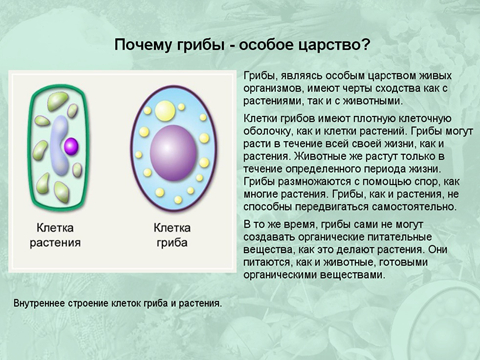 Строение высших грибов
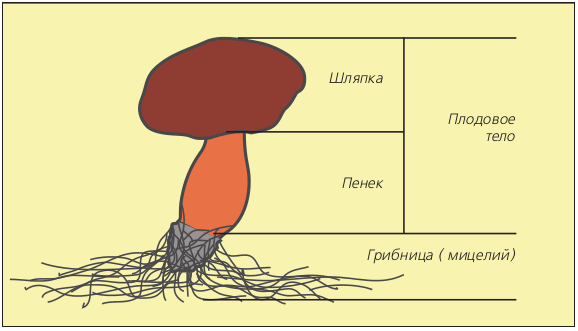 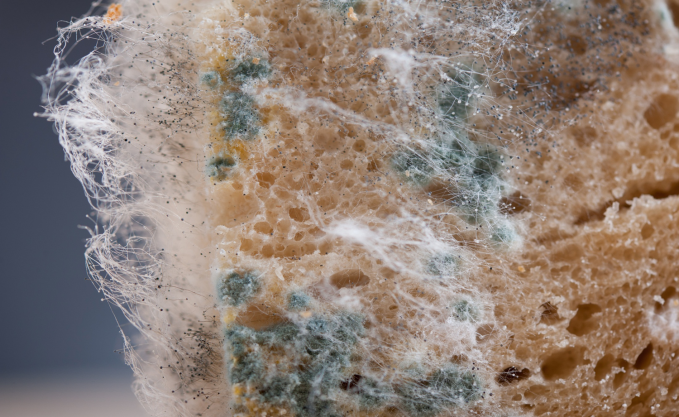 Строение низших грибов
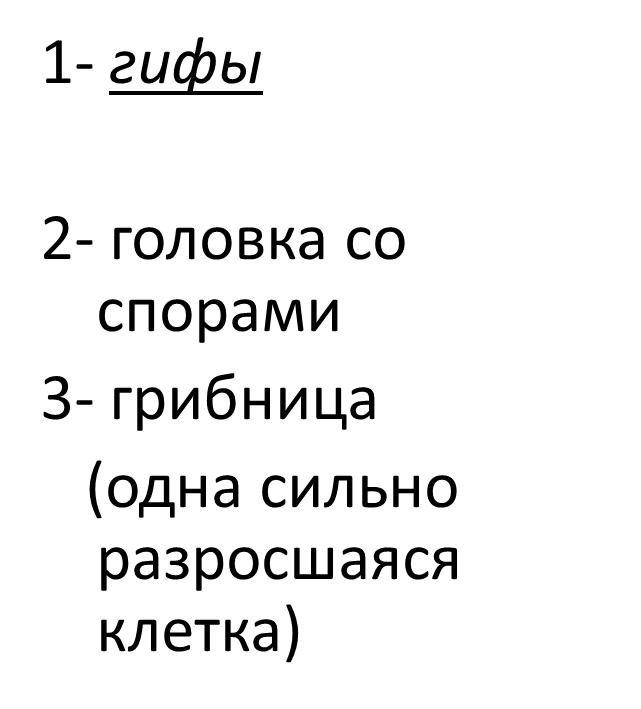 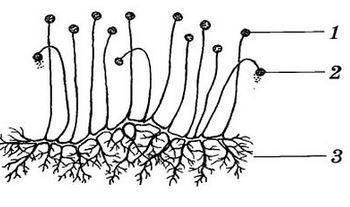 Плесневый гриб мукор
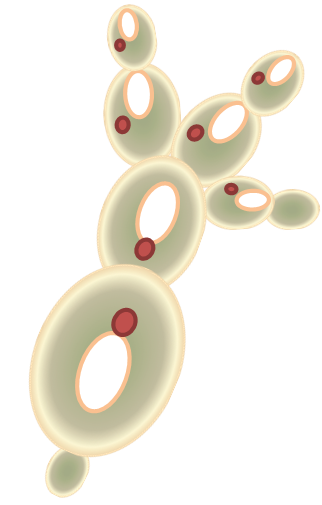 Дрожжи
Сборная группа одноклеточных
грибов из различных классов.
Размножаются преимущественно почкованием.
Богаты белком, витаминами 
группы В.
Грибы - паразиты
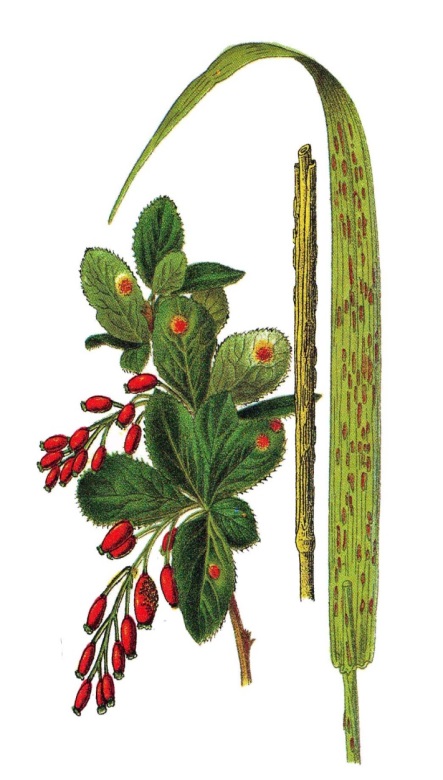 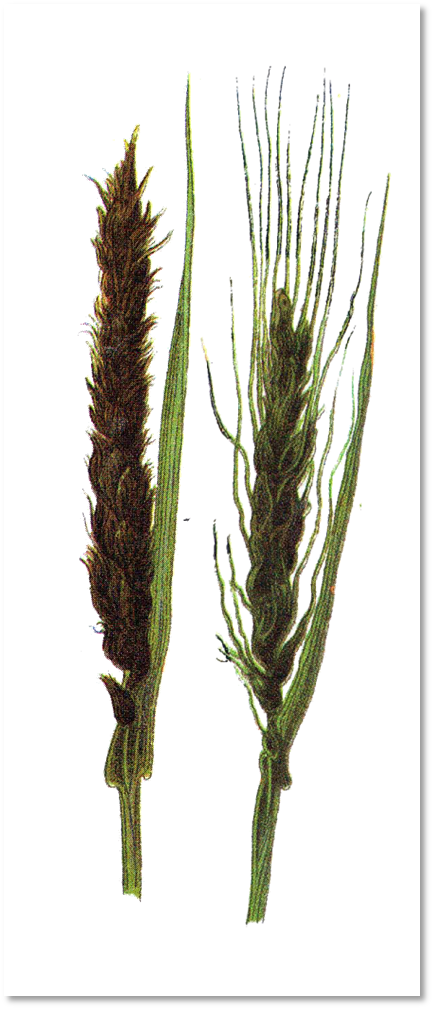 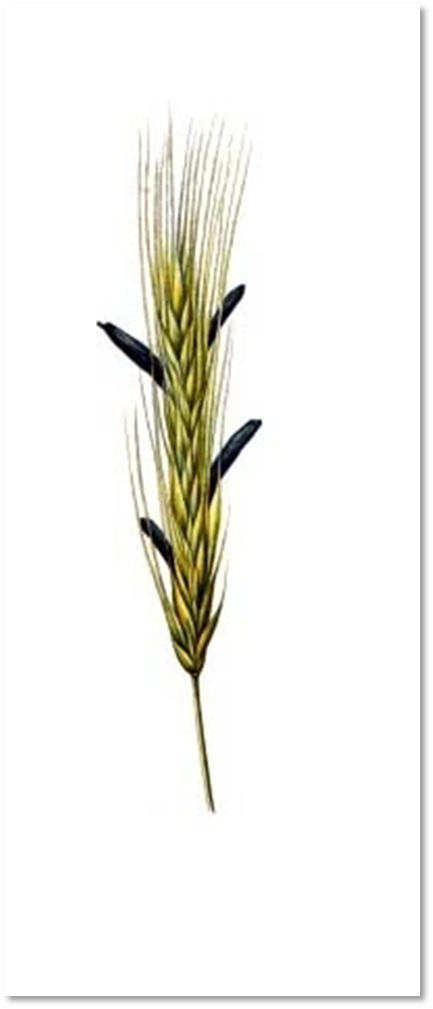 Спорынья
Хлебная ржавчина
Головня
Роль грибов в природе и жизни человека
Съедобные (шляпочные)
Симбиоз с деревьями
Изготавливают пенициллин (антибиотик)
Ядовитые (мухомор, бледная поганка)
Плесневые грибы портят продукты питания 
Трутовые грибы разрушают древесину деревьев
Задание: найти сходства и различия грибов с бактериями, растениями и животными
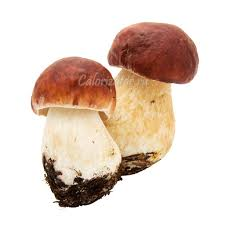 Ключевые признаки, по которым  необходимо сравнить организмы:
тип клетки (эукариоты, прокариоты);
клеточная мембрана;
запасные вещества клетки;
размножение;
питание.
среда обитания.
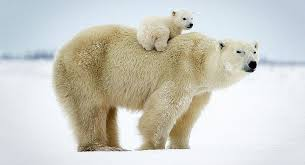 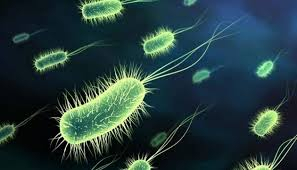 Задание «Правда» или «Ложь»
Грибы представляют собой отдельную группу растений.
Не передвигаются.
Растут в течение всей жизни.
Питаются готовыми органическими веществами.
Только паразиты.
Клеточная оболочка содержит  органическое вещество – хитин. 
Тело гриба состоит из тонких белых нитей (гиф), образующих грибницу (мицелий)
Грибы размножаются спорами и  семенами
Грибы не способны к фотосинтезу потому что имеют небольшие размеры
 Мицелий гриба образован гифами
Заполните таблицу после изучения дополнительного материала
Рефлексия
Мне понравилось на уроке…
Познавательным было…
Для меня было новым…
Вызвало затруднения…
Необходимо улучшить…
Хочу узнать еще…